富山県よろず支援拠点　ミニセミナー＆相談会
小規模事業者持続化
補助金の活用方法
～第10回・11回公募に向けて～
新型コロナウイルス感染症関連
補助金対策
2022年　11月 １0日(木)
　　時 間　　13:00～15:00
　　定 員　　　5 名　（先着順）
　　場 所　　　富山県よろず支援拠点　相談室
　　　　　　　 　（ 富山市高田527 情報ビル１F
　　　　　　　　　　　　　　　　　　 　 富山県新世紀産業機構 内 ）
    講 師　　　富山県よろず支援拠点コーディネーター
　　　　　　　　 布目　大剛 (ぬのめ　たいこう)
参加費
無料
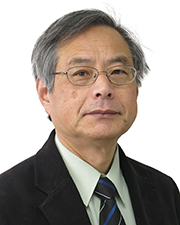 【 お申込み方法 】

１．ホームページ内 （ https://toyama-yorozushien.go.jp/ ） の
　 『セミナー情報』 ページの該当セミナー 『お申込みフォーム』 よりお申込みください。

２．お申込み後、セミナー参加についてメールでご連絡します。
　　※ 定員５名（先着順）のため、定員に達した場合はご了承ください。　
　
３．当日、セミナー開始時間までに富山県よろず支援拠点へお越しください。
　　※ マスクの着用をお願いします。当日体調がすぐれない場合は参加をお控えください。
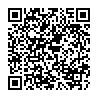 お問合せ　富山県よろず支援拠点　　　〒930-0866　富山市高田527番地　情報ビル1F
　　　　　　　TEL　076-444-5605　　　E-mail　yorozu@toyama-yorozushien.go.jp
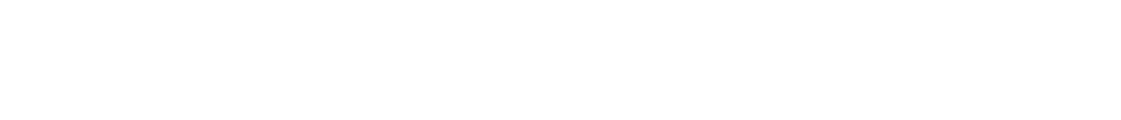